ЛЕКСИЧЕСКИЕ ОСОБЕННОСТИ ЯЗЫКА СОВРЕМЕННЫХ АВСТРИЙСКИХ СМИ
Н. К. Воронцова
старший преподаватель кафедры немецкой филологии, Институт филологии (сп), ФГАОУ ВО «Крымский федеральный университет имени В.И. Вернадского», Симферополь
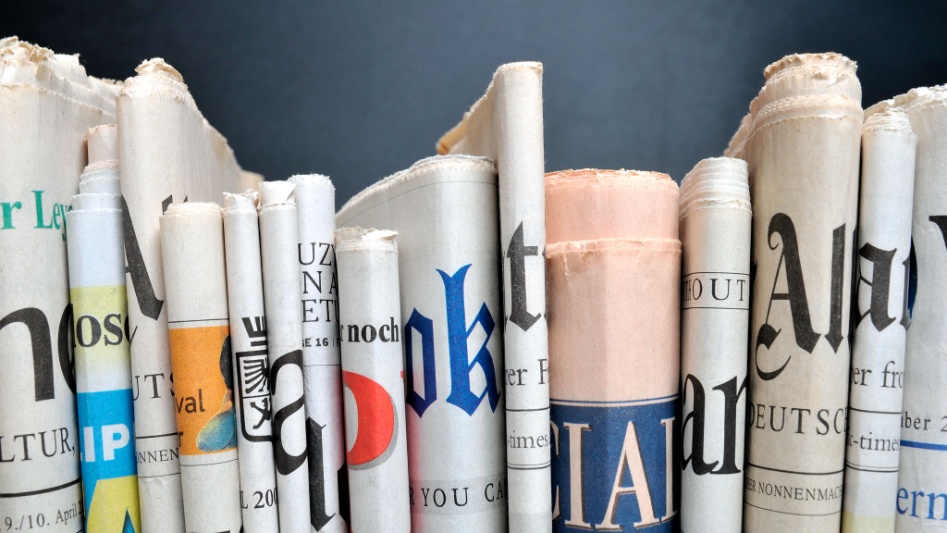 Развитие языка как феномена наиболее ярко отражается в средствах массовой информации, которые обеспечивают связь между жизнью социума и языком. «Обладая высоким престижем и самыми современными средствами распространения, язык СМИ выполняет в информационном сообществе роль своеобразной модели национального языка, он активно воздействует на литературную норму, языковые вкусы и предпочтения.
Таким образом, язык СМИ – это своеобразный индикатор развития языка как системы. Медиадискурс является одним из наиболее динамичных, постоянно обновляющихся языковых контекстов.
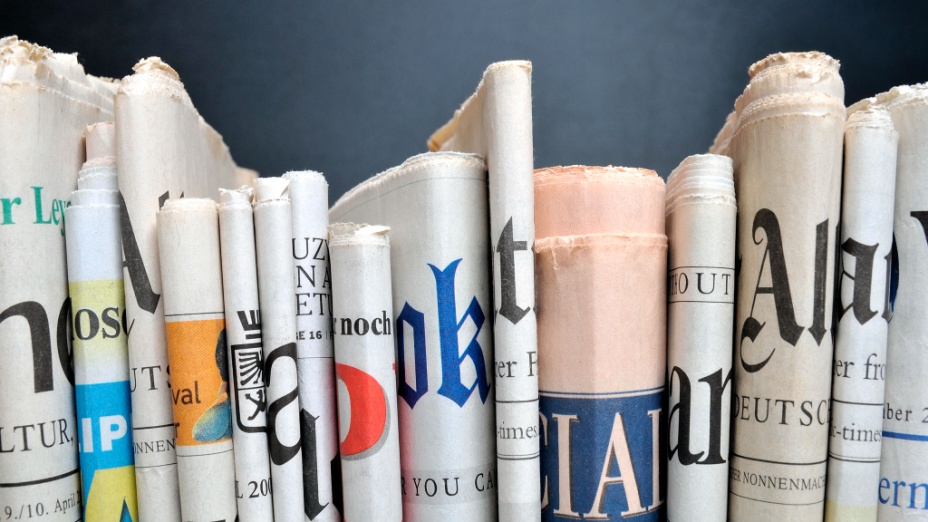 Актуальность:
 исследование дивергентных и конвергентных процессов развития плюрицентрических языков, что может быть ответом на вопрос о развитии национальных вариантов языка, в частности, немецкого.
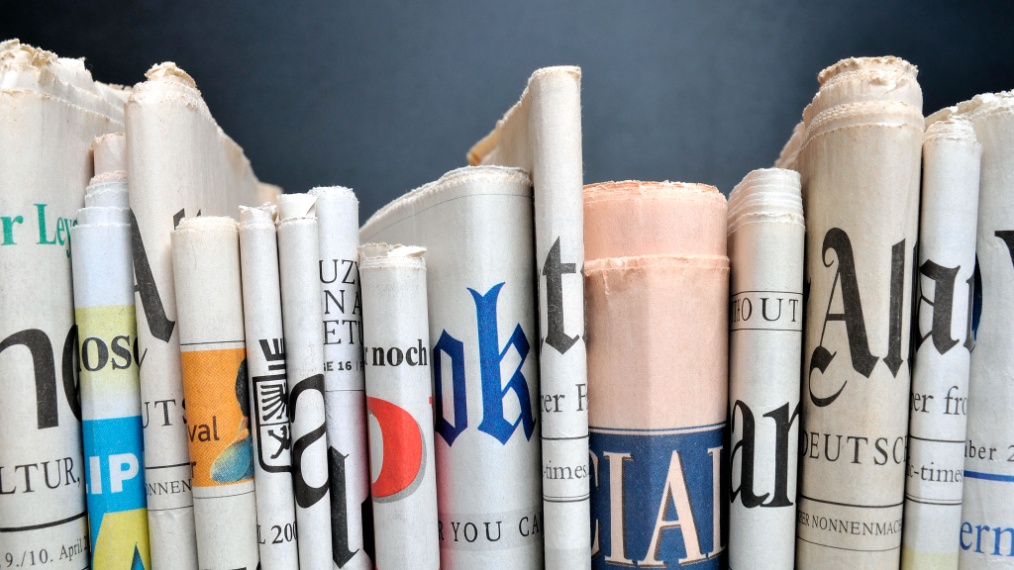 Австрийский национальный вариант немецкого языка, функционирующий в современной австрийской прессе в условиях плюрицентризма, обладает своими специфическими особенностями, но при этом подвергается сильному влиянию немецкого языка ФРГ, как доминантного варианта в немецкоязычном пространстве современной Европы, прежде всего, благодаря большой популярности немецких СМИ.
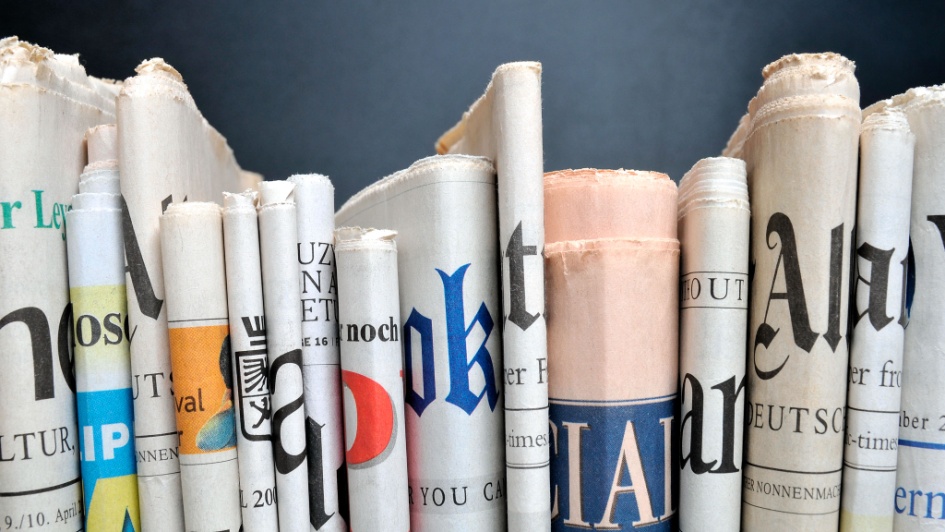 Цель исследования: 
описание языковых процессов в австрийской прессе, выявление особенностей функционирования австрицизмов и тевтонизмов в текстах современных печатных австрийских СМИ и определение конвергентных и дивергентных тенденций в процессе  их функционирования в рамках австрийского языкового пространства.
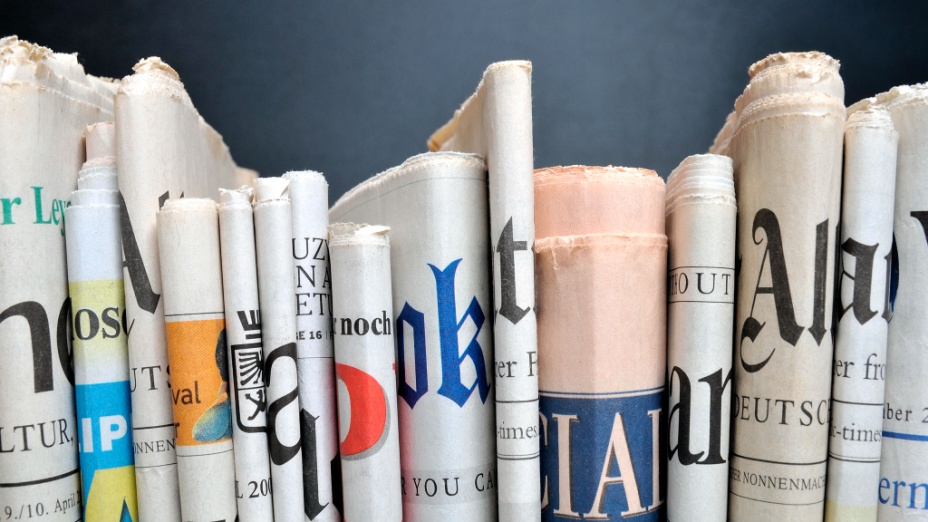 Анализ газетных текстов показал, что большинство австрицизмов встречается в передовых статьях, театральной критике, а так же в разделе местных новостей. Я. Эбнер так же отмечает довольно частое употребление австрицизмов на страницах спортивных газет или в колонках, освещающих спортивные события, и что, к примеру, язык футбола избавляется от английского влияния, лексика лыжного спорта и тенниса практически не отличается от общенемецкой. Типично австрийскими остаются метафоры разговорной речи.
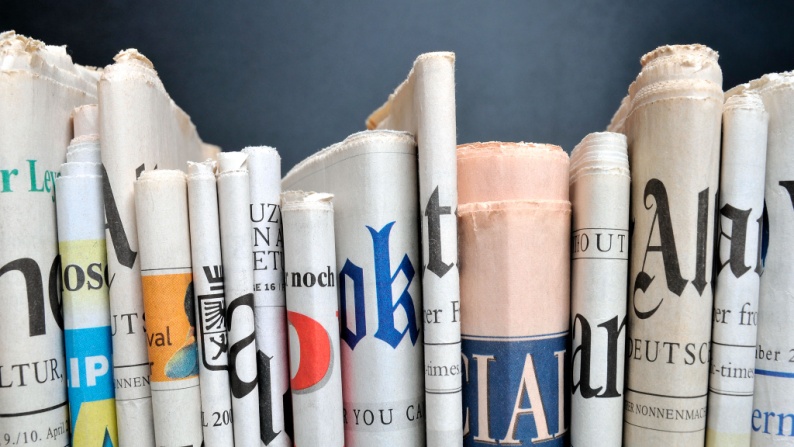 Для выявления конвергентных и дивергентных процессов в тенденции развития немецкого языка массмедийном дискурсе Австрии были проанализированы тексты австрийской газеты Die Presse. Основанная в 1946 году в Вене, эта газета является одним из ежедневных изданий в Австрии, освещает вопросы политики, экономики, культуры и спорта. Газета относится к числу ведущих австрийских печатных СМИ, на нее часто ссылаются международные издания, когда речь идет о новостях из Австрии.
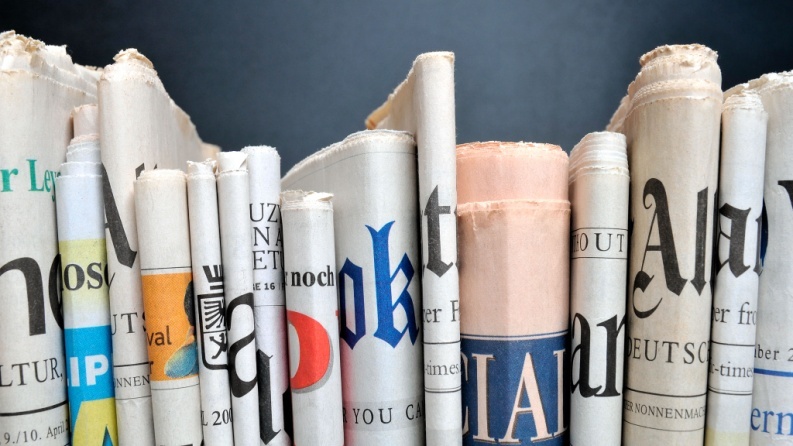 Объект исследования:
австрицизмы, представленные в словаре  Duden. Wie sagt man in Österreich?
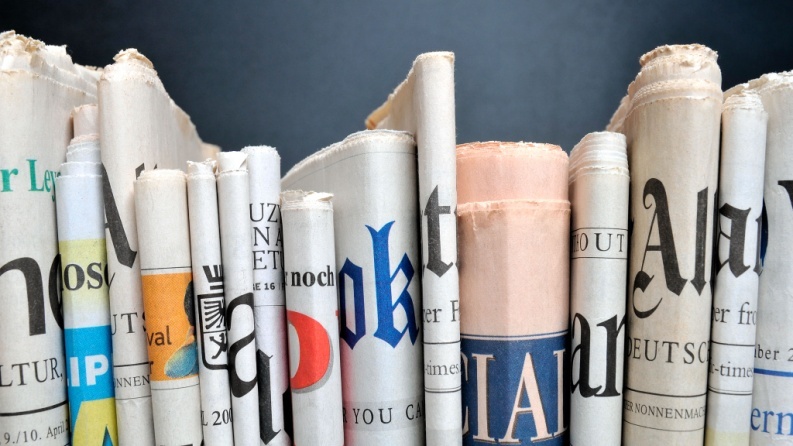 Национально- маркированная лексика:

лексика, которая характеризует австрийца как социального субъекта; 
лексика, описывающая действия австрийца; 
лексика, представляющая австрийца как субъекта взаимодействия с окружающим миром.
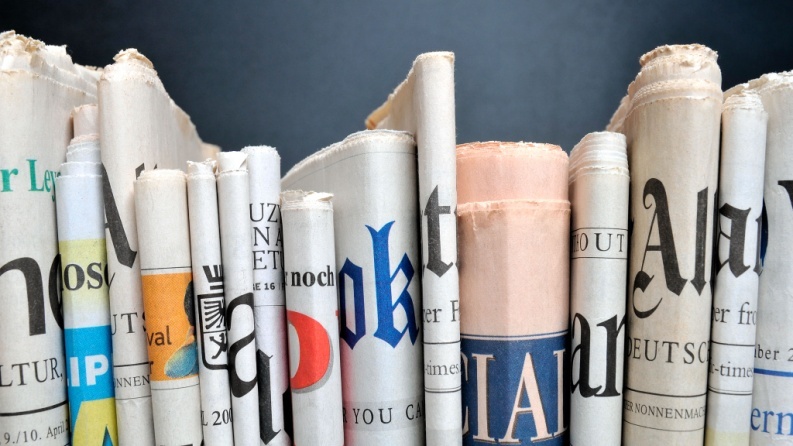 Австрицизмы, обозначающие принадлежность к определенной социальной группе, профессии, организации, встречаются в газете Die Presse намного чаще. В некоторых случаях в тексте употребляются исключительно лексемы, являющиеся собственно австрицизмами:

австр. Auditor вместо нем. Auditeur (аудитор),
австр. Kommerzialrat вместо нем. Kommerzienrat (коммерции советник), 
австр. Lebzelter вместо нем. Lebkuchenbäcker (пекарь, специалист по приготовлению пряников).
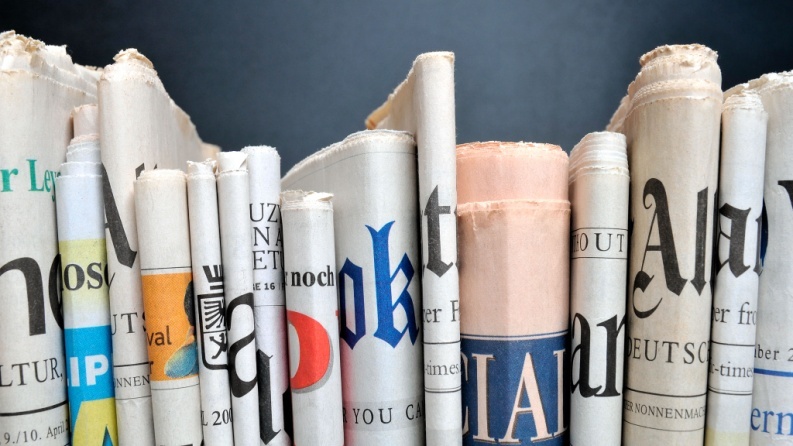 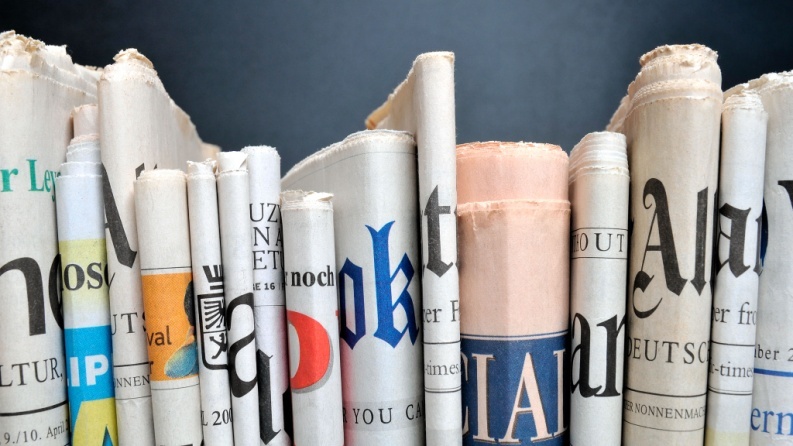 Лексика, описывающая действия австрийца, представлена рядом австрицизмов – глаголами и глагольными фразеологизмами:
vom Fleisch fallen – валиться с ног, 
abschaffen – отменять,
 anbandeln – затевать ссору, 
schnäuzen – сморкаться, 
pumpern – греметь, 
in Krankenstand gehen – брать больничный, 
tschechern – напиваться.
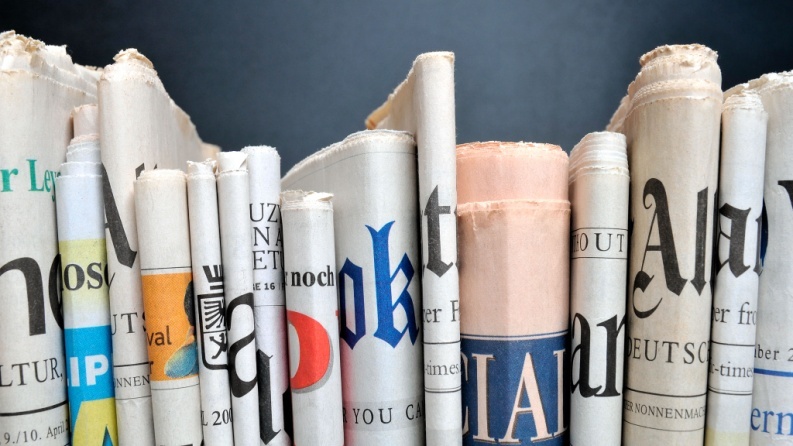 Техногенная среда, или этнокультурная, созданная народом среда 
находит выражение в этнически маркированных названиях:
- зданий и архитектурных элементов (Durchhaus, Mezzanin, Stiege, Pawlatschen);
- транспортных средств (Zille, Patschen, Frächter);
- инструментов (Klampfe, Bloch, Hackstock, Malter);
- одежды и домашнего текстиля (Goiserer, Schnür, Fetzen, Tuchtent, Patchen, Leiberl, Gilet, Überwurf);
- предметов быта (Mistkübel, Luster, Grand, Schwinge, Wachrumpel);
- продуктов питания (Marille, Gugelhupf, Backhendl, Backtrog, Beisl, Jause, Heiden, Karotte, Biskotten, Lüngerl, Semmelbrösel, Melange, Staubzucker, Schnitten, Zwetchke).
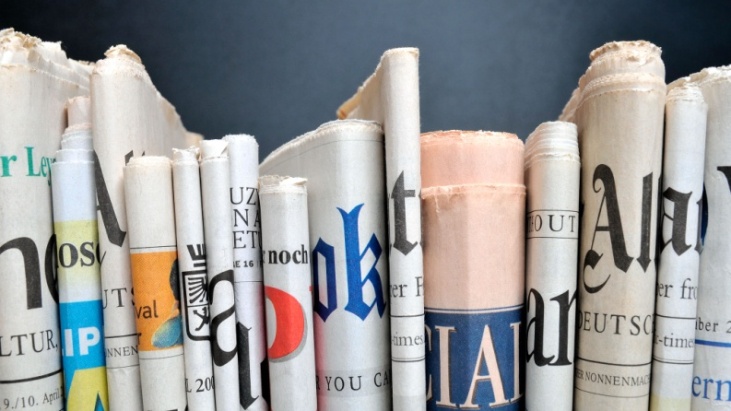 Тенденция к паритетному употреблению австрицизмов и тевтонизмов 
прослеживается у лексем, схожих по звучанию. Эта фонематическая 
схожесть делает возможным равноправное употребление 
австрицизмов и тевтонизмов на страницах австрийских газет 
и обеспечивает их конвергентность. 
Кроме того, эти лексемы не имеют четко выраженной этнокультурной 
специфики, и именно данный фактор обеспечивает интеграцию двух 
вариантов в дискурсе массмедиа, например:

Alchimie – Alchemie, Ausbilder – Ausbildner, Büffet – Buffet, Dill – Dille, 
obligatorisch – bligat, solide – solid, Lüster – Luster, Karren – Karre.
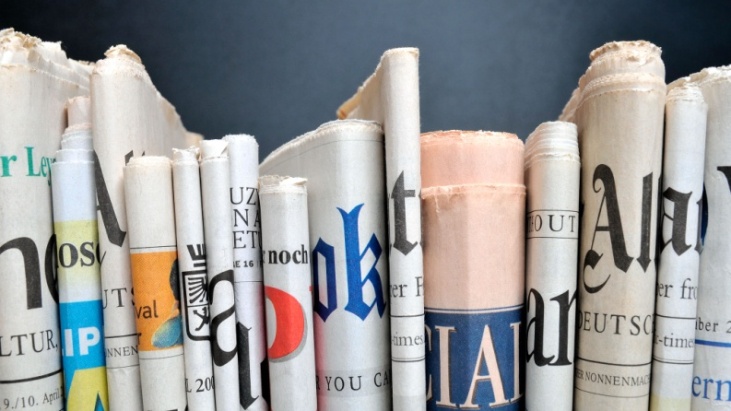 Выводы:

в современном австрийском варианте немецкого языка прослеживается тенденция как дивергентного, так и конвергентного развития, с преобладанием последнего. Лишь треть австрицизмов употребляется в текстах газетных статей, не будучи вытесненными их аналогами тевтонизмами. Конвергенции не подвергается и лексика, отражающая культуру и обычаи народа, реалии быта и жизнедеятельности. Именно лингвокультурный колорит такой лексики обеспечивает ее употребление в текстах австрийских СМИ. Существует так же целый ряд лексем, которые в силу фонетических особенностей употребляются в равной степени.
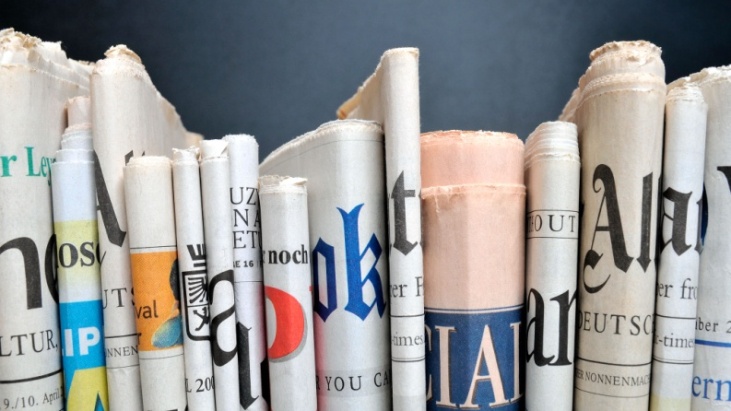 Спасибо за внимание!